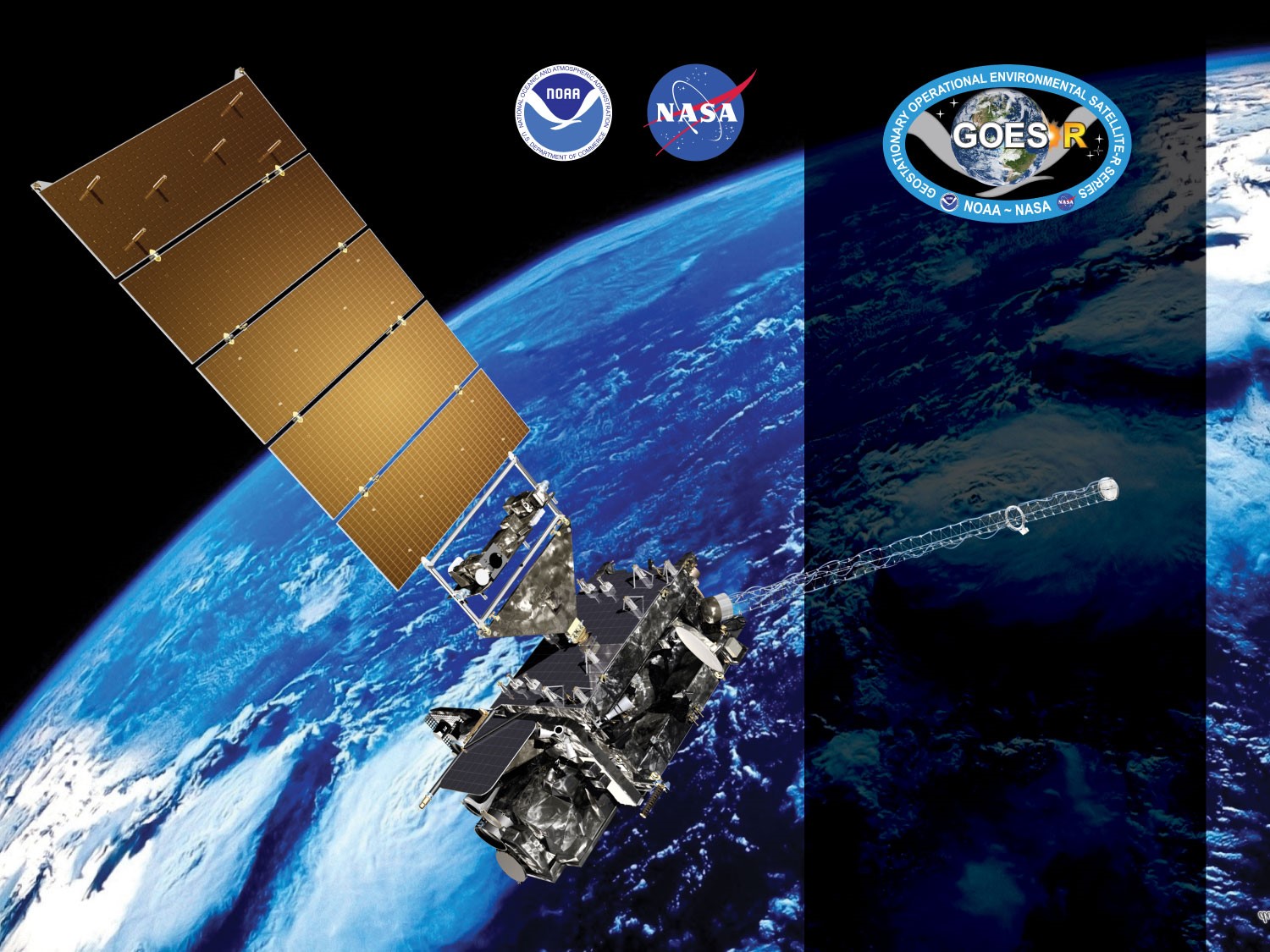 GOES-17 ABI L2+ Nighttime Cloud Optical and Microphysical PropertiesProvisional PS-PVR
Revisit
September 24, 2019
Pat Heck,  William Straka III
(CIMSS)
Team Lead: Andrew Heidinger 
(NOAA/NESDIS/STAR)
GOES-R AWG
1
NCOMP Requirements
NCOMP generate for Solar Zenith angles greater than 82o but accuracy and precision requirements only apply to SZA greater than 90o

Liquid water path (LWP) and Ice Water Path (IWP) are future capabilities. They are calculated from COD and CPS. LWP in particular helps to evaluate the products above.
2
Application of PLPT Quantitative Analysis Tests to each Domain
Our 3 PLPTs dealing with analysis are comprised of 4 methods.
Each contains the applications of these methods on some combination of FD, CONUS and MESO domains.
The applications of each method to each domain is summarized below.
Some methods were redundant or not feasible for some domains.
3
3
GOES-17 Data Used in this Review
2 Days from May 2019 - Visual inspection of FD, CONUS and Meso domains.

31 Days from December 2018 - FD subsets with simultaneity with CALIOP and AMSR-2.

Note that the NCOMP algorithm version and all inputs for both time periods are the same. Both are Ground System products.
4
4
Definitions of Metrics
Passed:  No visual artifacts and/or COP meet F&PS.
Partial-Passed: COP meet F&PS with or without visual artifacts. Dominant issues are known.
Failed: COP do not meet F&PS.  Cause of performance degradation is under investigation.
5
Examples of Visual Inspection of All Domains
Note: slides in the visual inspection section have not changed since the earlier presentation and are included for the sake of completeness. Products are from a period when the loop heat pipe issue was more prevalent than in the period used for the later validation results, but they exhibit that the different domain products are as expected.
6
PLPT ABI-FD_COD03:
COD Full Disk


May 9, 2019
0600 UTC




May 9, 2019
0900 UTC
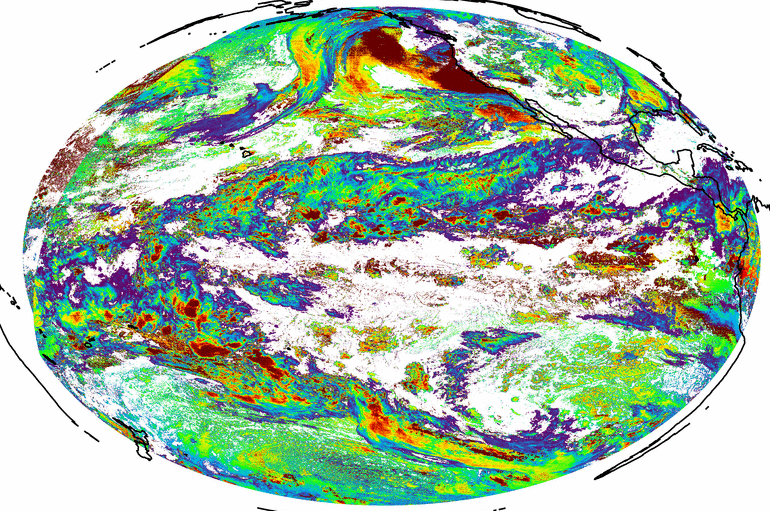 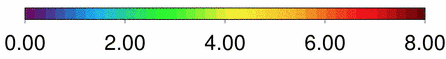 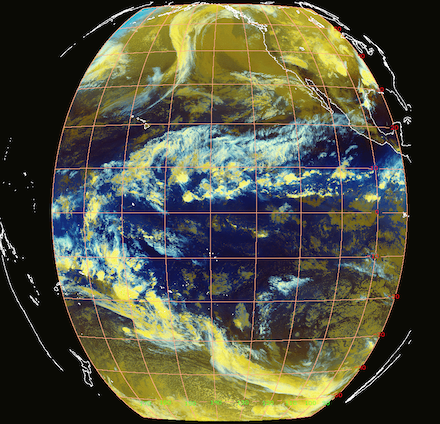 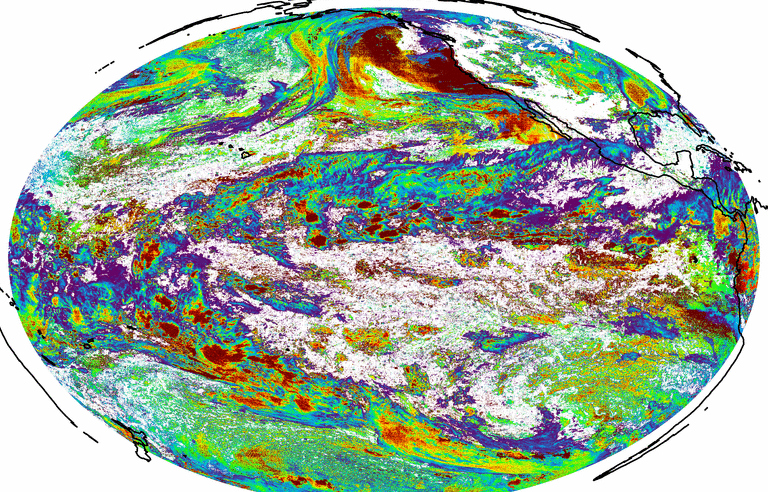 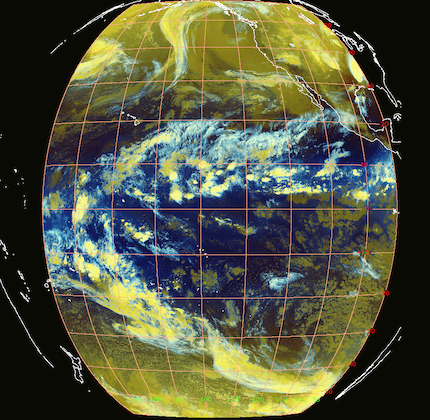 PASSED
7
PLPT ABI-FD_COD03:
BTD 11.2 - 12.3 µm
COD Full Disk


May 9, 2019
0600 UTC




May 9, 2019
0900 UTC
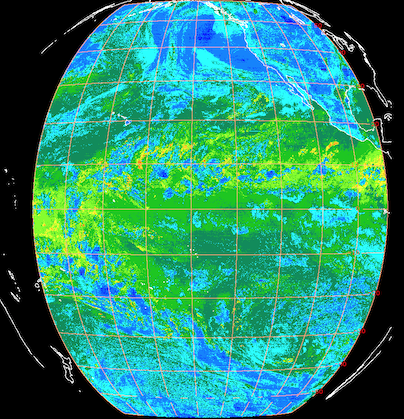 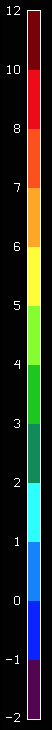 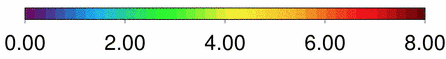 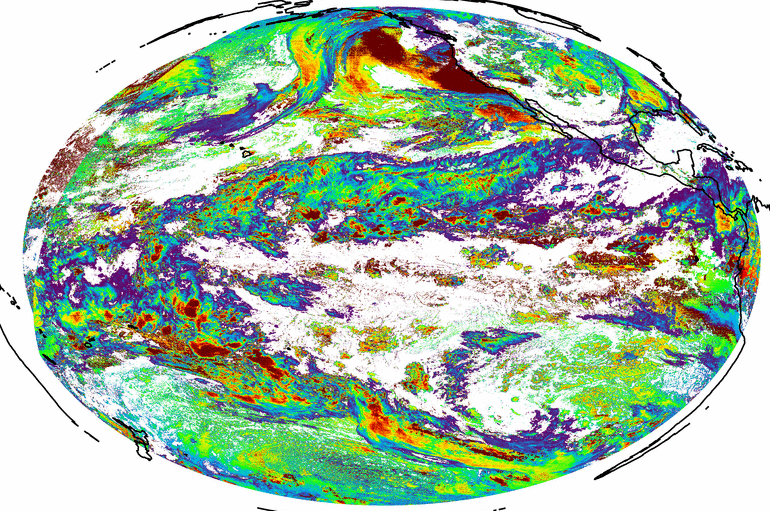 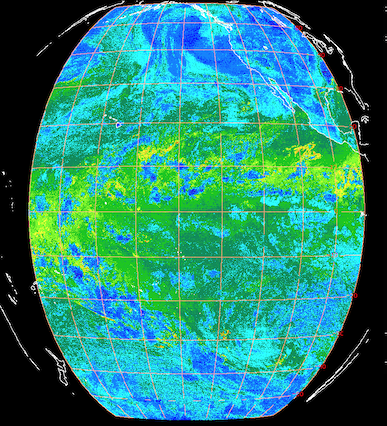 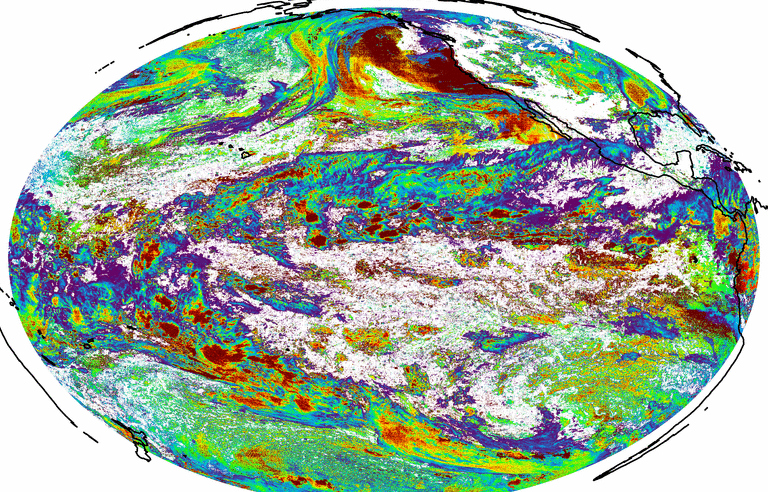 PASSED
8
PLPT ABI-FD_COD03:
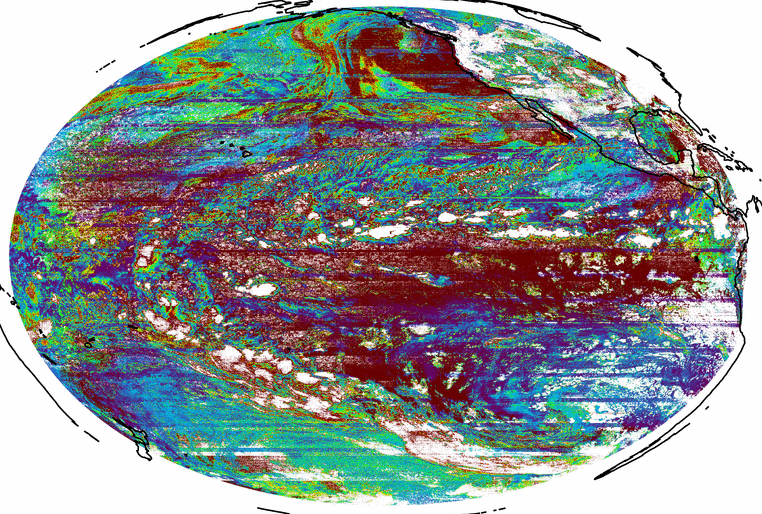 COD Full Disk


May 9, 2019
1200 UTC
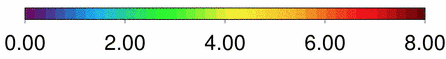 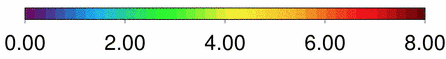 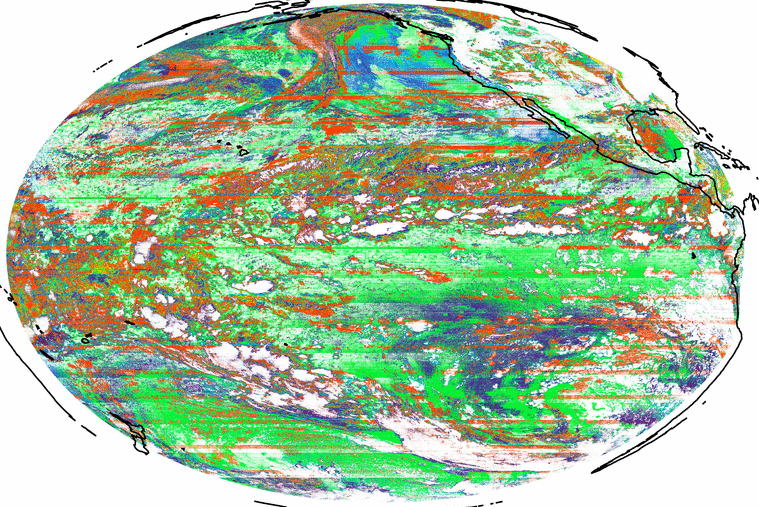 CPS Full Disk


May 9, 2019
1200 UTC
microns
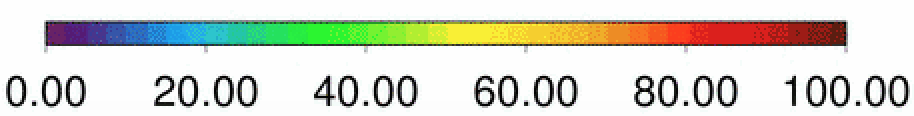 PASSED
9
PLPT ABI-FD_COD03:
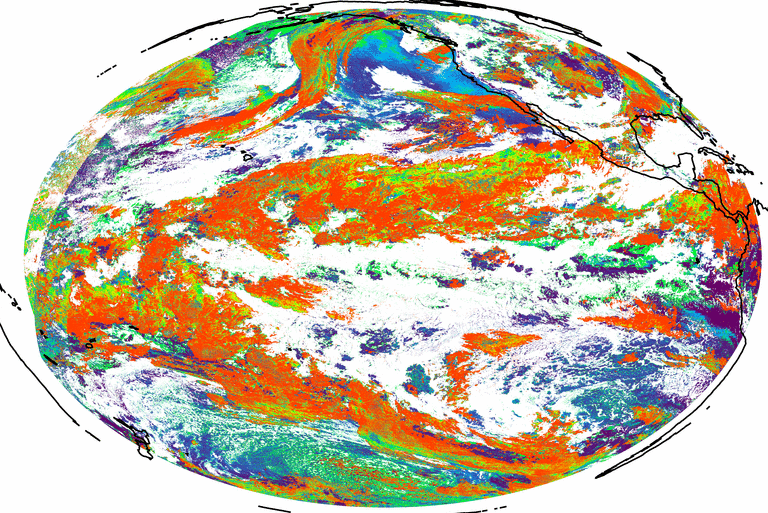 CPS Full Disk


May 9, 2019
0600 UTC


May 9, 2019
0900 UTC
microns
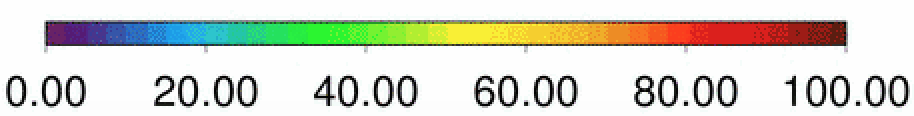 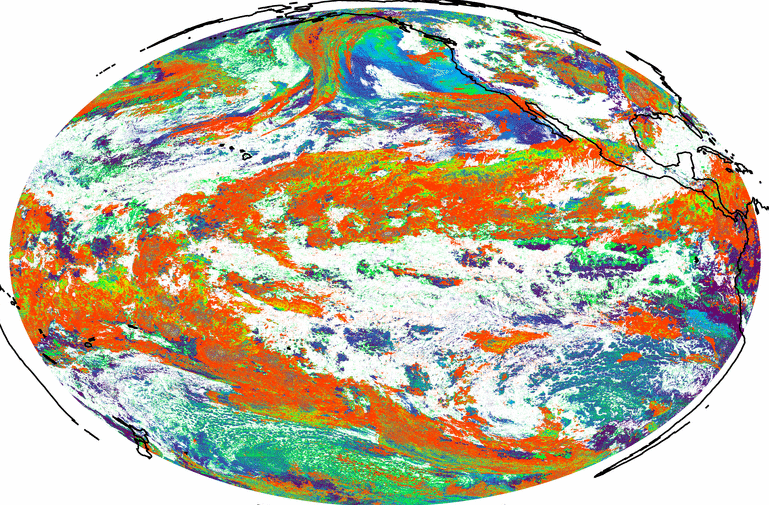 PASSED
10
PLPT ABI-FD_COD03:
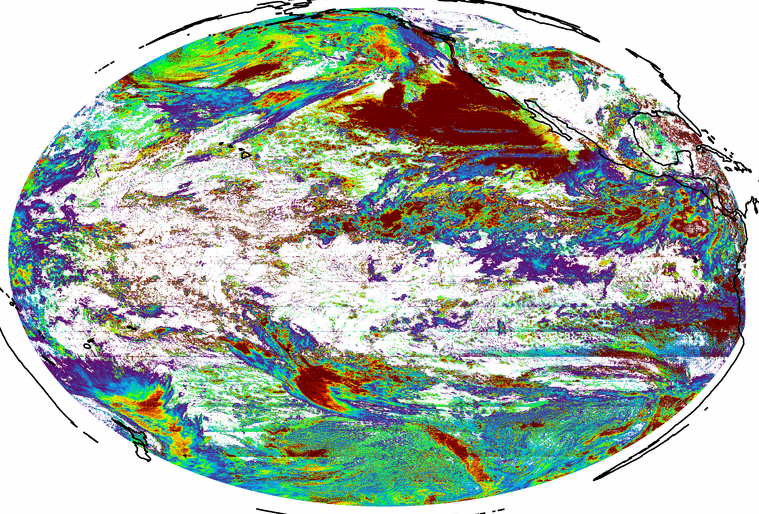 COD Full Disk


May 28, 2019
1200 UTC
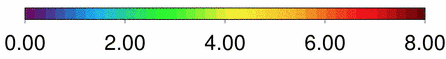 high COD  and striping
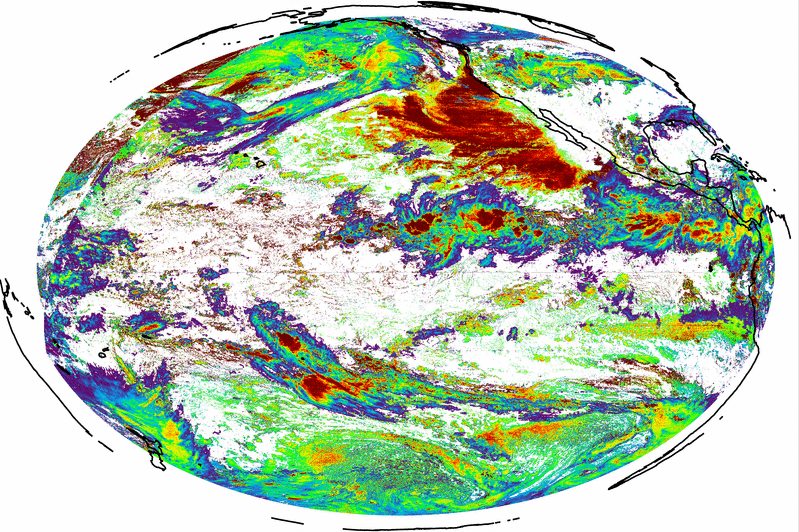 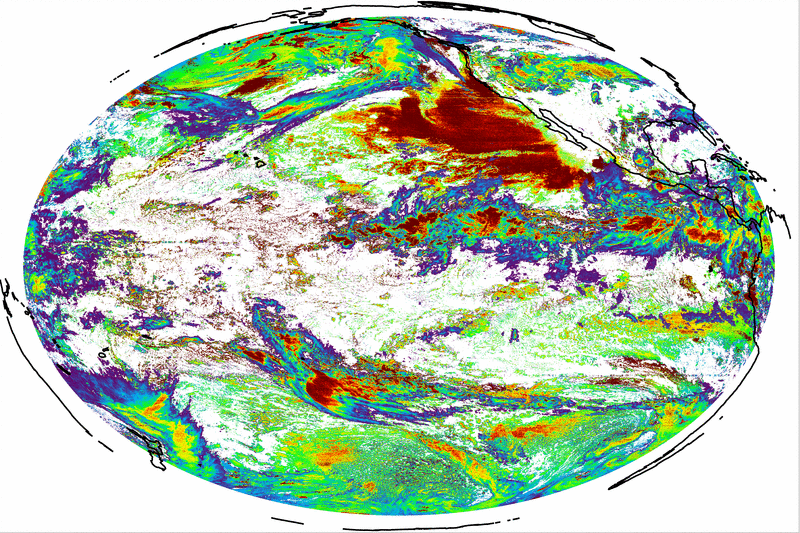 May 28, 2019
0600 & 0900 UTC
PASSED
11
PLPT ABI-FD_COD03:
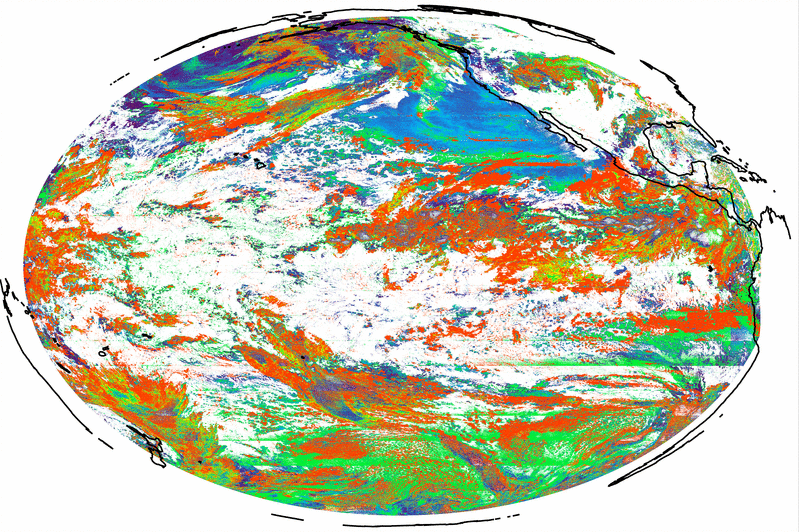 CPS Full Disk


May 28, 2019
1200 UTC
microns
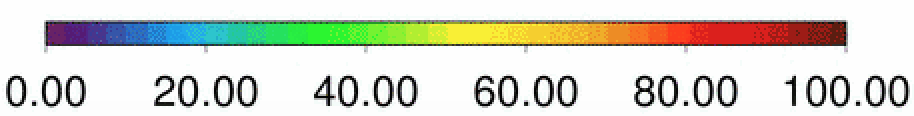 Higher CPS and striping
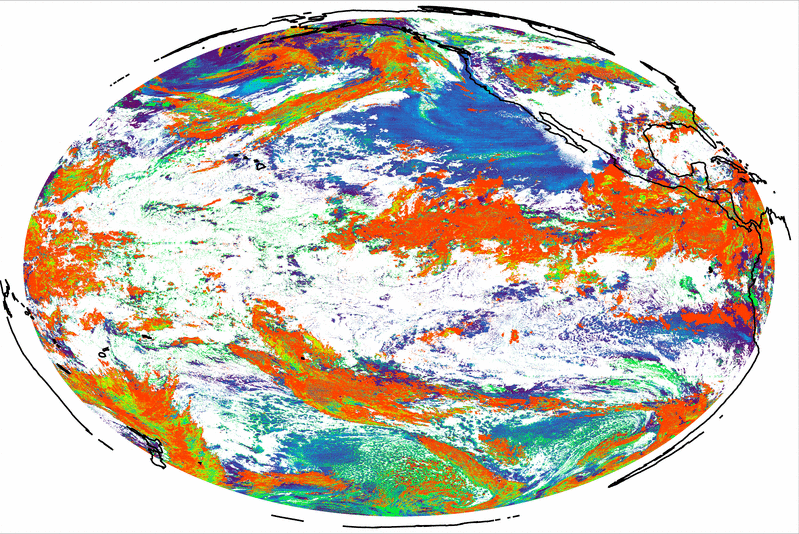 May 28, 2019
0900 UTC
PASSED
12
PLPT ABI-CONUS_COD03:
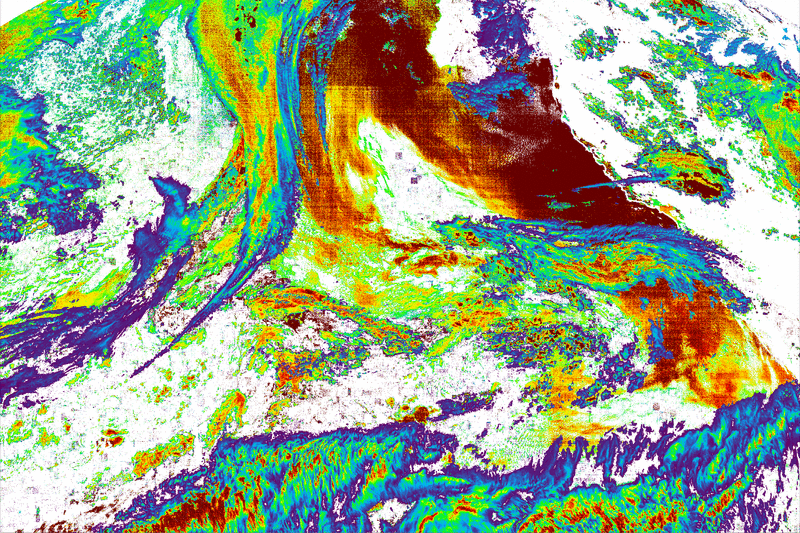 COD CONUS


May 9, 2018 
0901 UTC




May 31, 2018 
0901 UTC
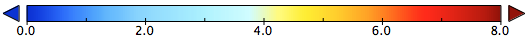 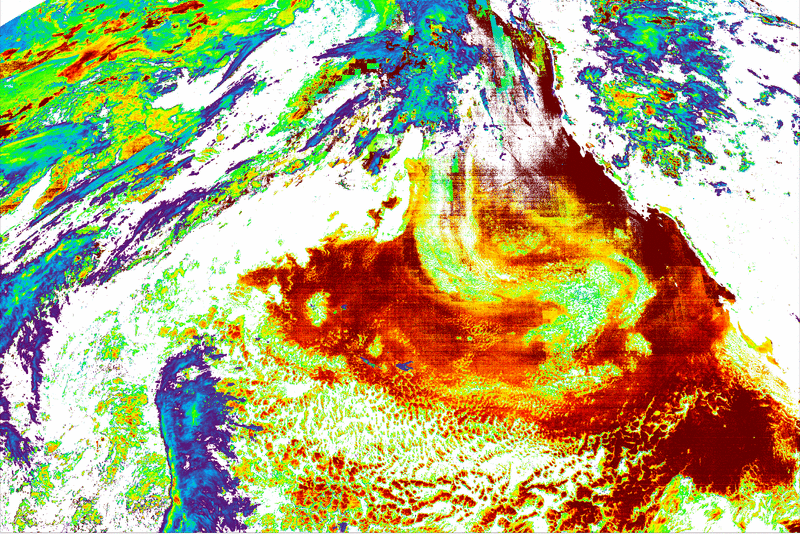 PASSED
13
PLPT ABI-CONUS_COD03:
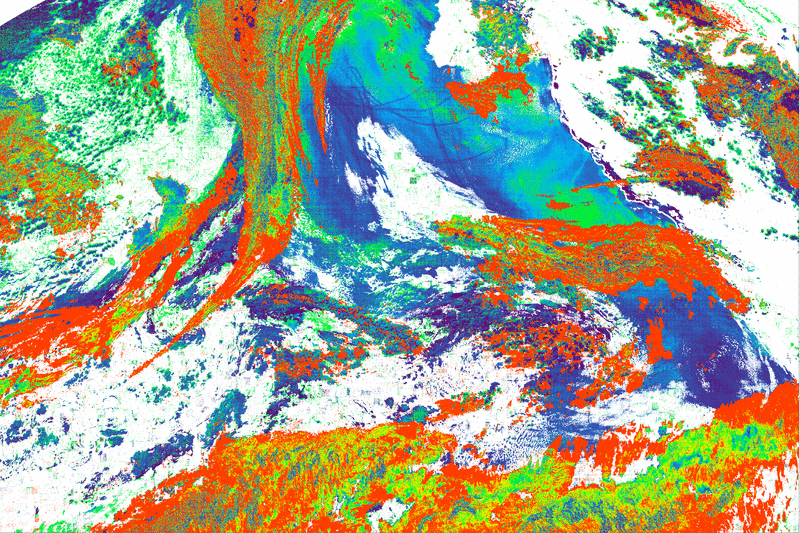 CPS CONUS


May 9, 2018 
0901 UTC




May 31, 2018 
0901 UTC
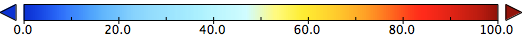 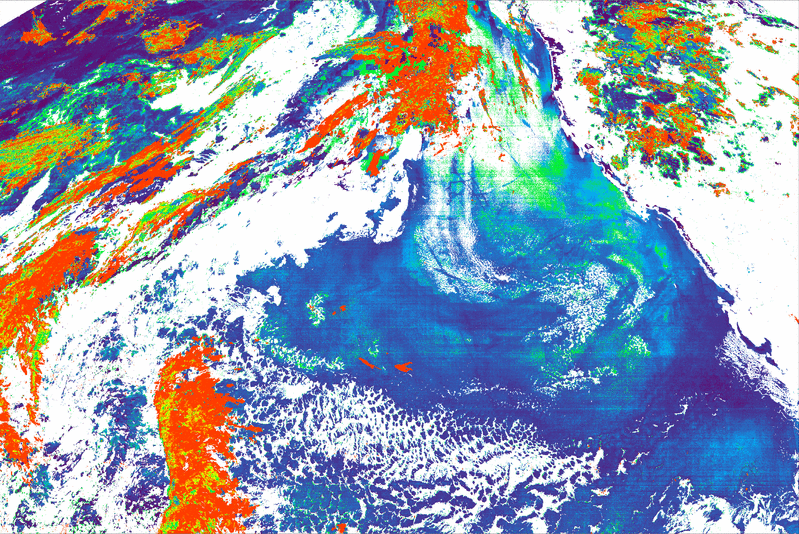 PASSED
14
PLPT ABI-MESO_CPS02:
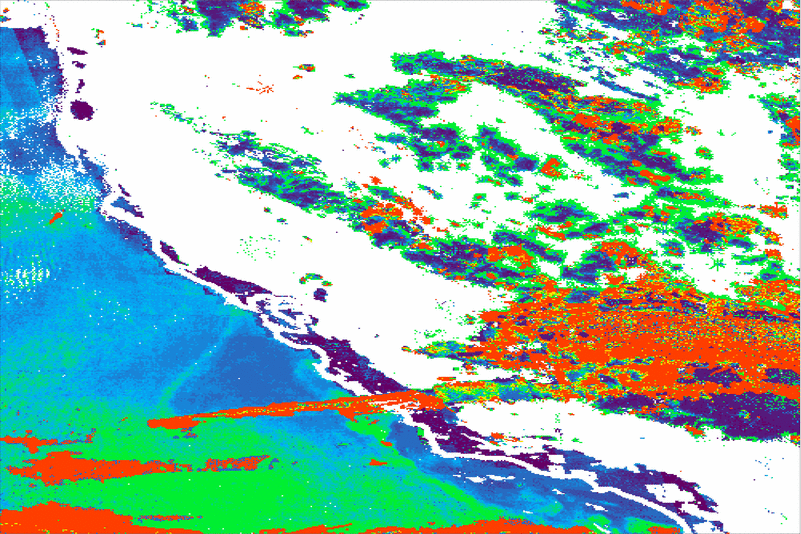 CPS MESO-1


May 9, 2018 
0901 UTC




May 31, 2018 
0901 UTC
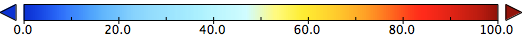 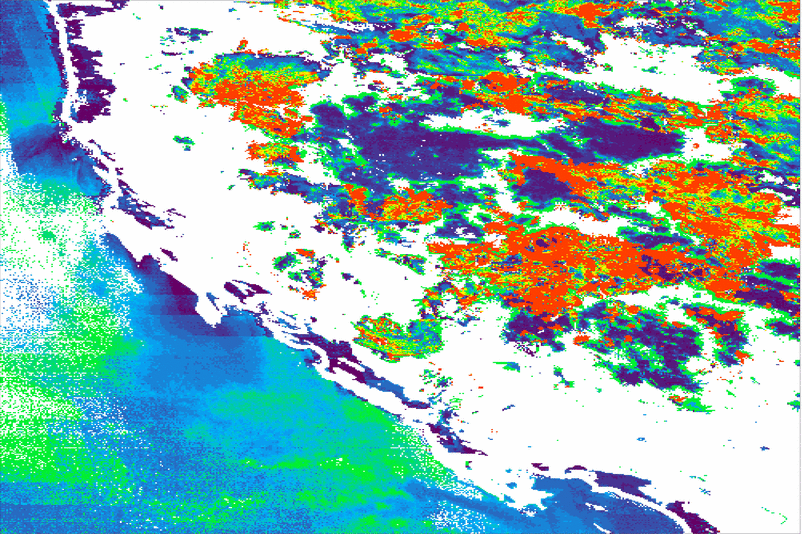 PASSED
15
PLPT ABI-MESO_CPS02:
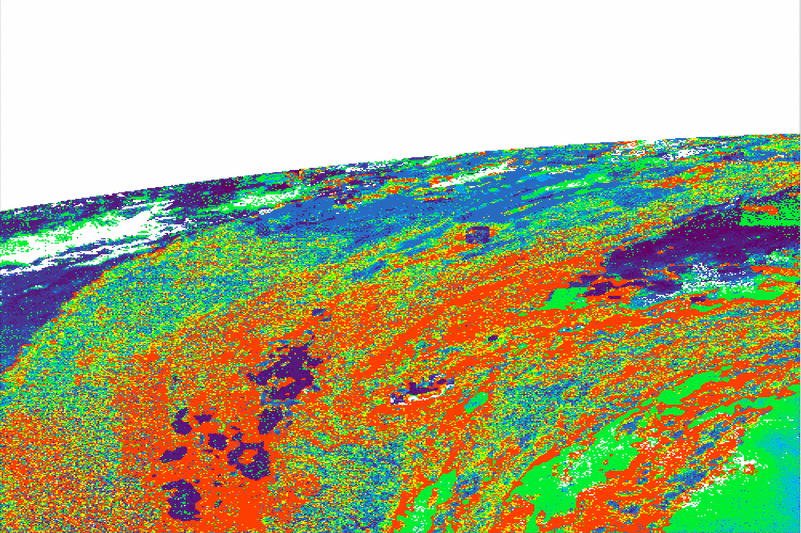 CPS MESO-2


May 9, 2018 
0901 UTC




May 31, 2018 
0901 UTC
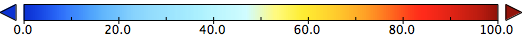 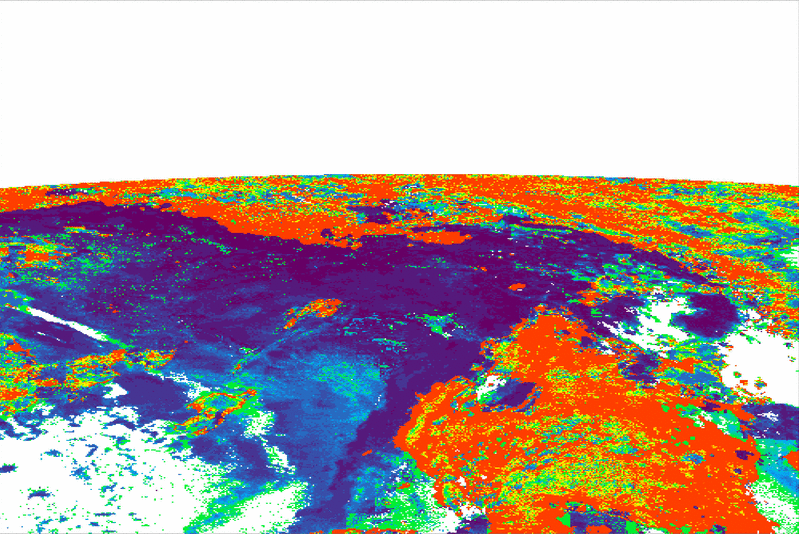 PASSED
16
Comparison to NASA CALIPSO/CALIOP COD
Note: This section updated to support the revisit.
17
CALIOP vs ABI Comparison Description:COD
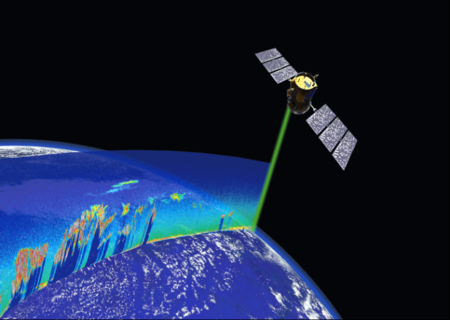 CALIOP is a lidar on board of CALIPSO.

CALIOP Cloud algorithm results are considered as “Truth” for presence of clouds and some other applications, but CALIOP’s COD is less certain .

31 days from Dec. 2018 of CALIOP and ABI matched data are used. The loop heat pipe problems are minimized in this period.

Using CALIOP Version 3.4, 5-km product, as was used for GOES-16 validation.

Using CloudSat GEOPROF-LIDAR product to establish cloud base (avoid multi-layer/thicker clouds)
https://www.globe.gov/web/calipso
Filters applied to CALIOP
Non-opaque ice clouds, constrained retrievals only
Varied adjacent cloud fraction requirements

Filters applied to GOES-17:
Scan time difference ± 10 minutes
18
CALIOP vs ABI Comparison: COD
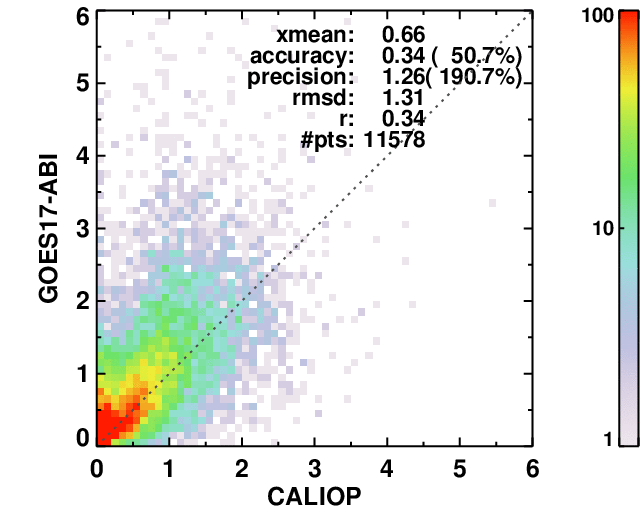 Matches from all 31 days, no twilight

CALIOP 15-km cloud feature horizontal extent

Accuracy results do not meet F&PS specs, which is as anticipated.

Precision results show relatively large disagreements.

In order to assure that these 2 disparate instruments are looking at the same clouds, filtering is needed (next slides).

Accuracy requirement for ice: 30%
Precision requirement for ice: 0.8 or 35%
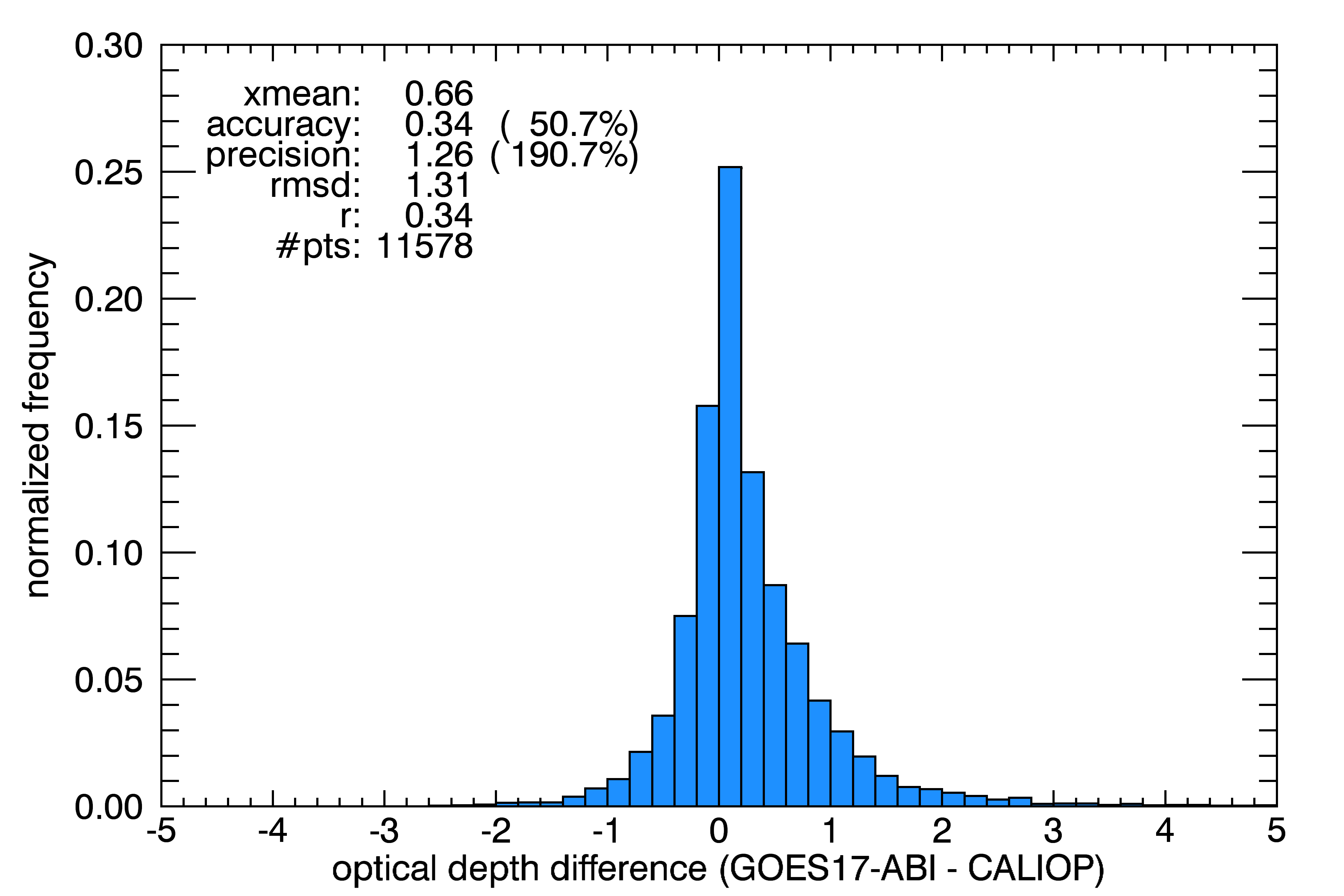 19
[Speaker Notes: Red text = requirement not met]
CALIOP vs ABI Comparison: COD
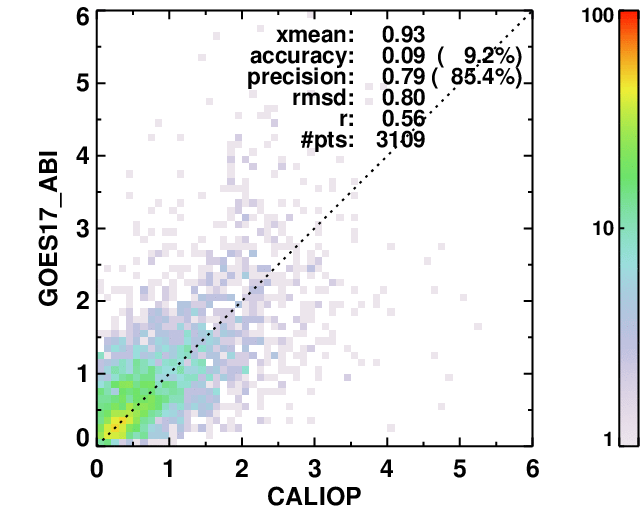 Same as previous slide, but CALIOP 25-km cloud feature horizontal extent.

Accuracy results now easily meet F&PS specs.

Precision results improve.

Accuracy requirement for ice: 30%
Precision requirement for ice: 0.8 or 35%
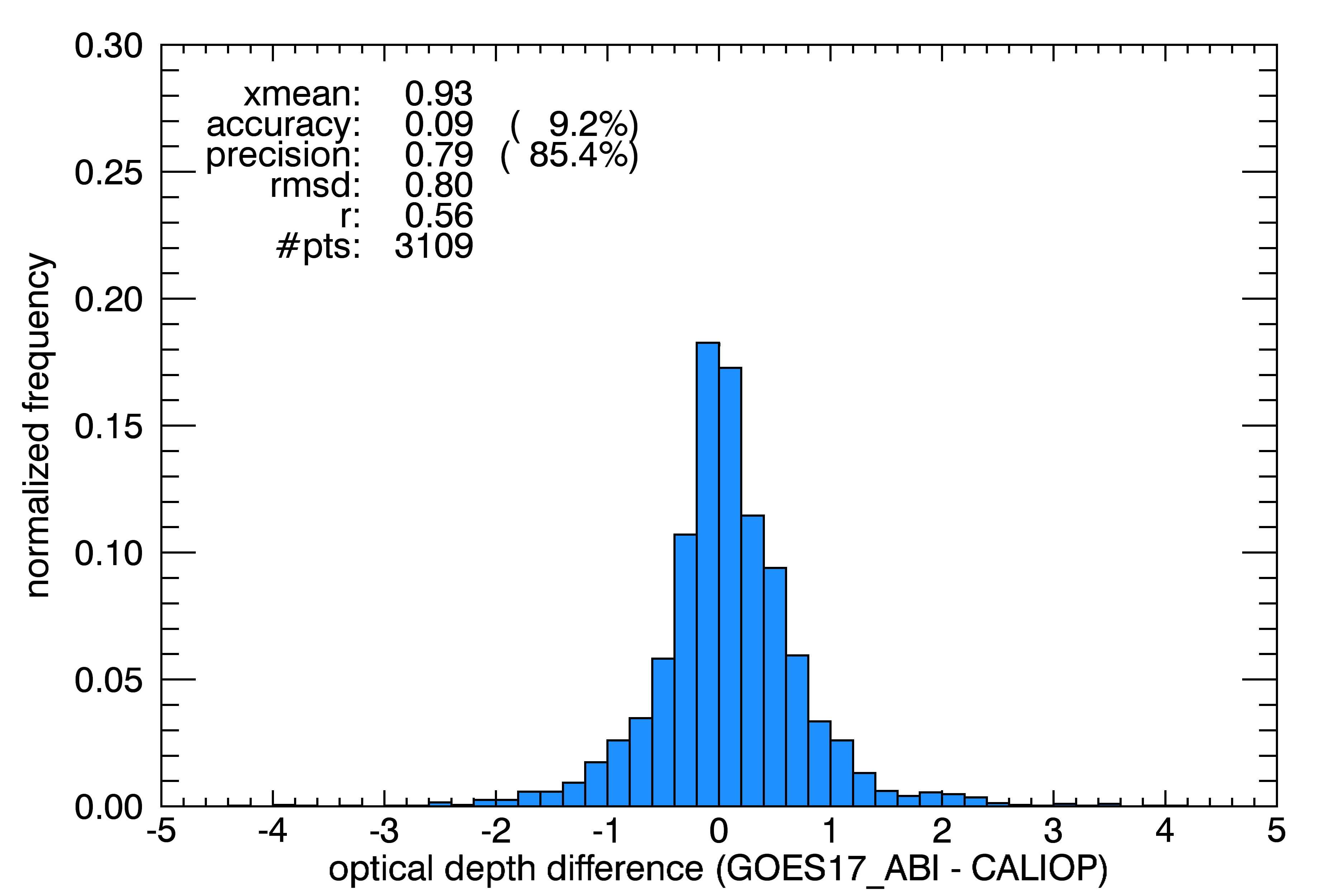 20
[Speaker Notes: Green text = requirement met]
CALIOP vs ABI Comparison: COD
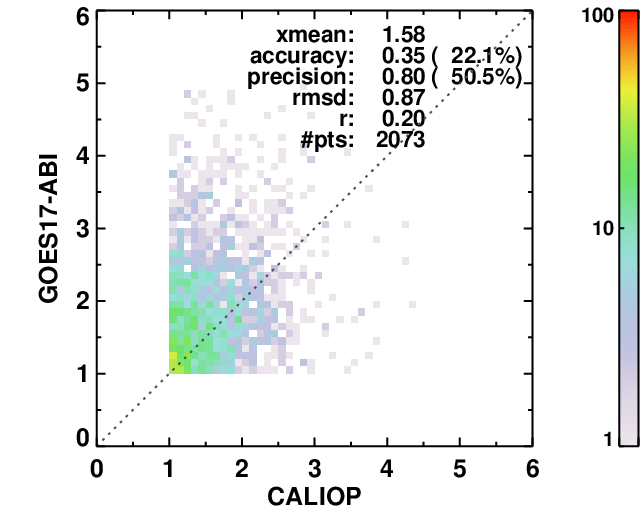 Same, but narrow the low end to NCOMP requirement minimum of 1.0.

Accuracy results still meet F&PS specs.

Precision still meets 0.8 spec, but slightly higher in %

Accuracy requirement for ice: 30%
Precision requirement for ice: 0.8 or 35%
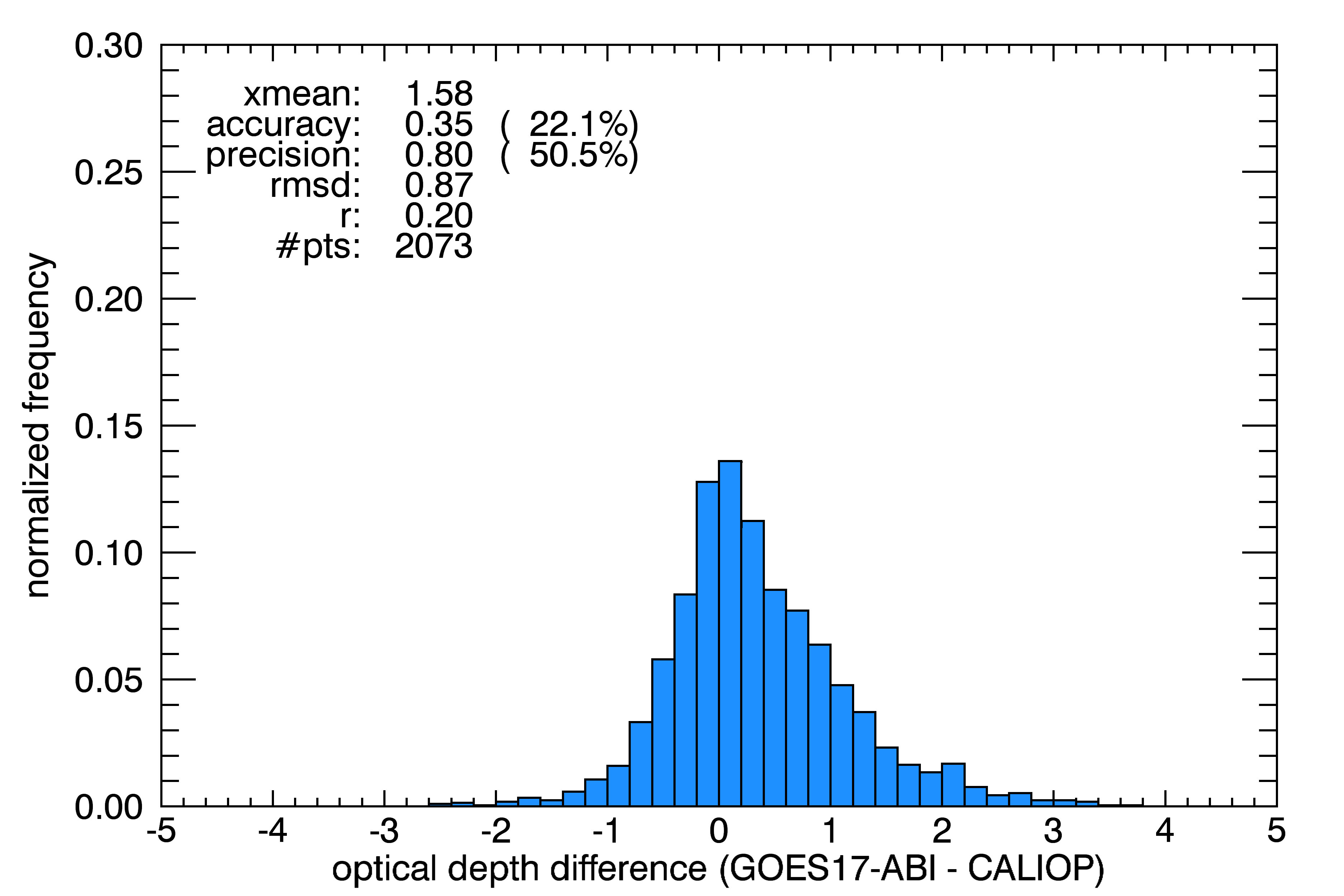 21
[Speaker Notes: Yellow text = close to meeting requirement]
CALIOP vs ABI Comparison: COD
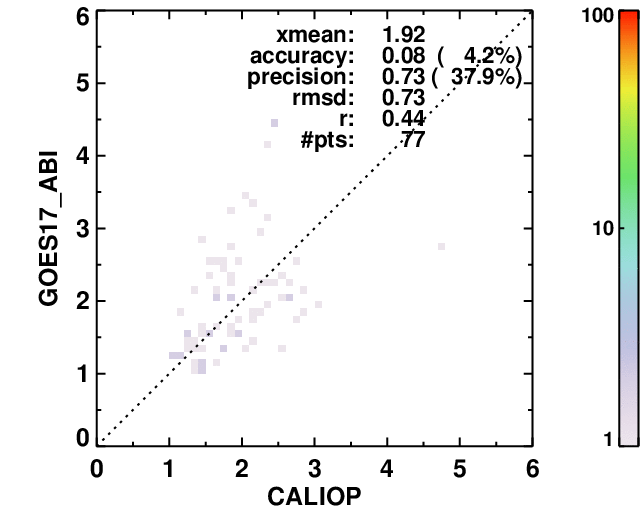 Same, but use CALIOP 45-km cloud feature horizontal extent to assure homogenous cloud features.

Accuracy results still meet F&PS specs.

Precision still meets 0.8 spec, improves in terms of %.

Very limited sample, but those are the available matches for 1 month of full disk data.

Accuracy requirement for ice: 30%
Precision requirement for ice: 0.8 or 35%
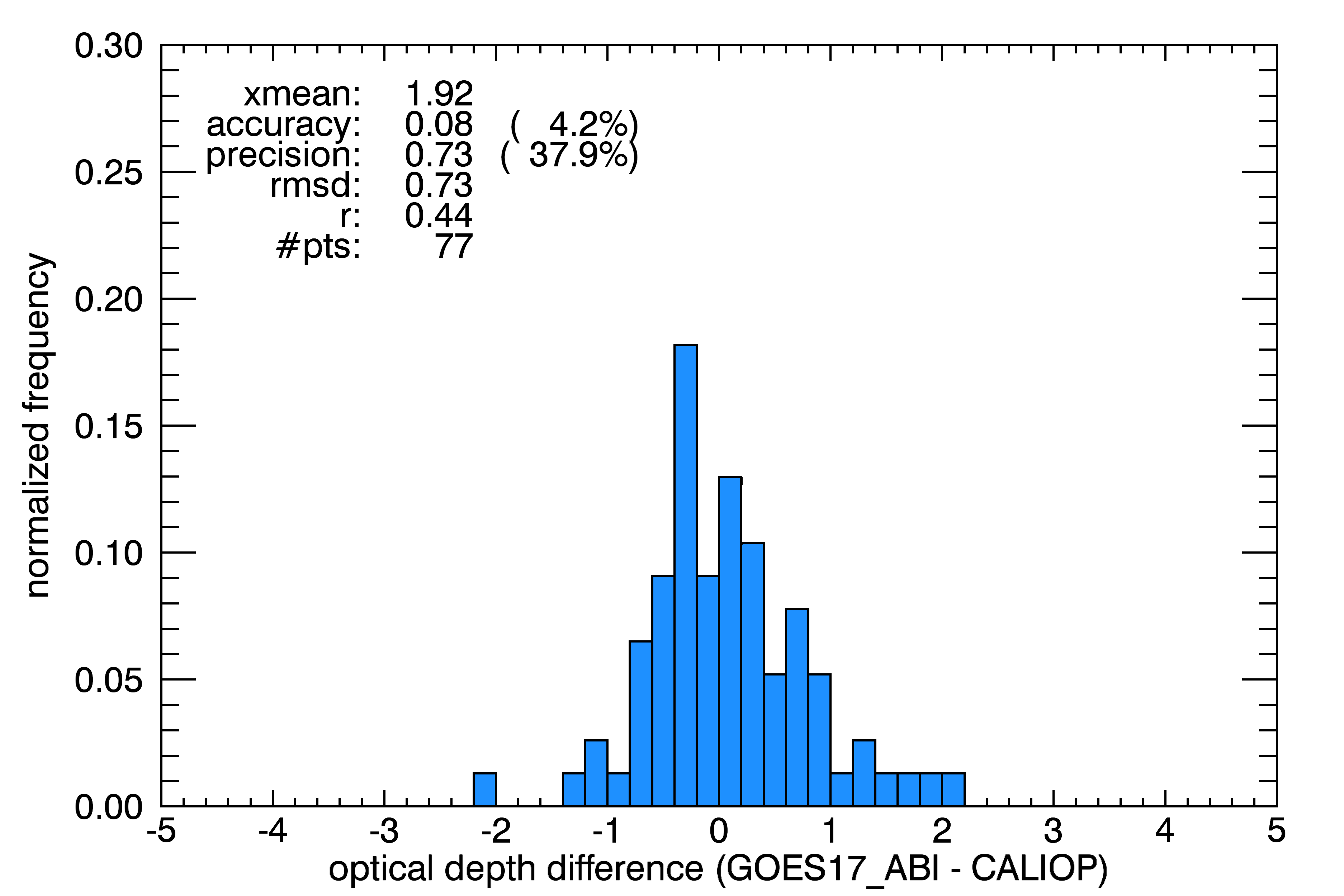 22
CALIOP vs ABI Comparison: COD
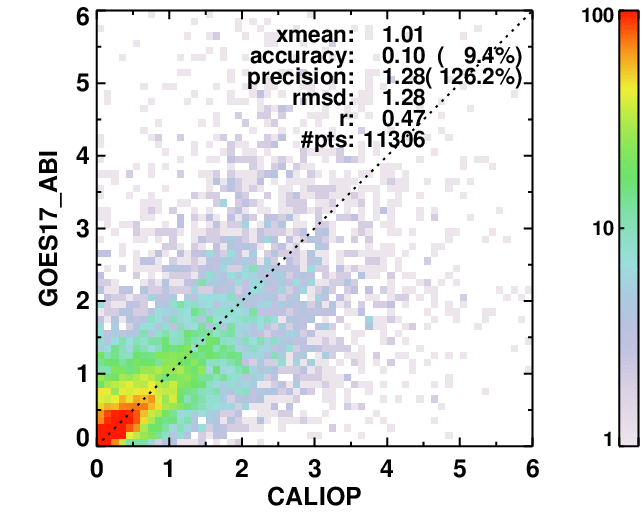 Now trying CALIOP Version 4.2 with 15-km cloud feature horizontal extent to assure homogenous cloud features.

Both precision and accuracy are improved compared to V3.4.

Most of this due to improved overall CALIOP algorithm that includes various detection/masking both horizontal and vertical.

Using 3.4 for comparisons for consistency with GOES-16 and due to other V4.2 changes discussed later.

Accuracy requirement for ice: 30%
Precision requirement for ice: 0.8 or 35%
V4.2
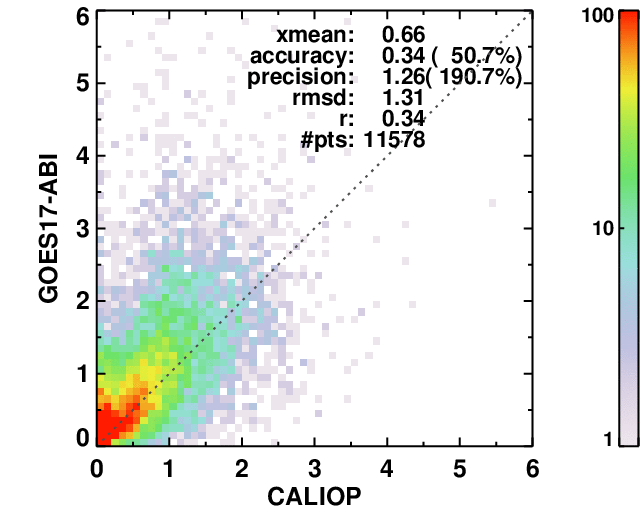 V3.4
23
NCOMP CODRequirements vs. Validation
May Requirements
Performance
PASSED
24
CALIOP vs ABI Comparison Summary
COD comparisons are reasonable and either meet or are very close to meeting F&PS requirements.

CALIOP retrieval version is 3.4, as was used for JPSS and GOES-16 validation. Version 4.2 was expected to provide further improvement for ice clouds, but the CALIOP team has changed their derivation of ice cloud CPS, which impacts IWP comparisons, so retaining 3.4 for consistency with other instruments.

Will continue to use additional techniques for filtering CALIOP and NCOMP, using only non-loop heat pipe hours, to meet specifications.
PASSED
25
[Speaker Notes: Beta: the product is minimally validated and may still contain significant errors; based on product quick
looks using the initial calibration parameters.]
Comparison to AMSR-2 LWP
Note: This section updated to support the revisit.
26
AMSR-2 vs ABI Comparison Description:LWP
AMSR-2 retrieves LWP, which is a Future Capabilities product and is not under review.

However, LWP is directly related to COD and CPS. Examining LWP can give an indirect comparison that indicates the quality of NCOMP CPS and COD.

Same dataset as CALIOP comparisons, but water cloud segments.

Filters applied to GOES-17:
Scan time difference ± 10 minutes
NCOMP COD < 8
G17 water cloud fraction = 1.0 within AMSR footprint

Filters applied to AMSR-2
~50N to ~50S
Non-opaque ice clouds (from CALIOP)
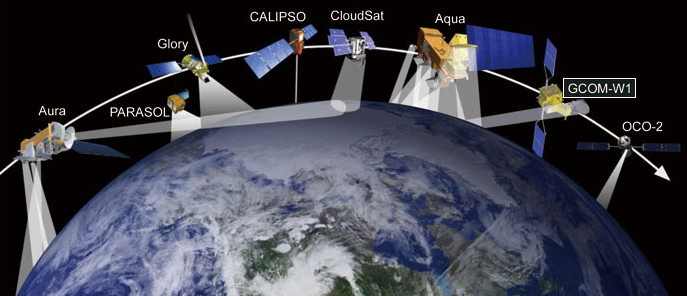 https://lance.nsstc.nasa.gov/products.html
27
AMSR-2 vs ABI Comparison Description:LWP
Filtered out AMSR precipitating clouds

Included clear AMSR pixels that have LWP retrievals – this allows more low COD pixels into the comparison with NCOMP’s relatively low COD range.

Comparison shows LWP accuracy is met or almost meets F&PS requirements

Precision is not met. A low bias compared to AMSR, which is expected due to it being a microwave instrument.

Need further filtering, analogous to COD filtering process.

    Accuracy: 25 gm-2 or 15% 
Precision: 25 gm-2 or 40%
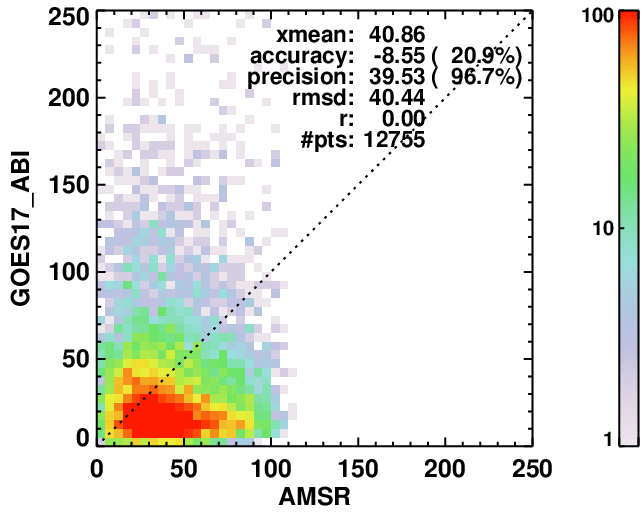 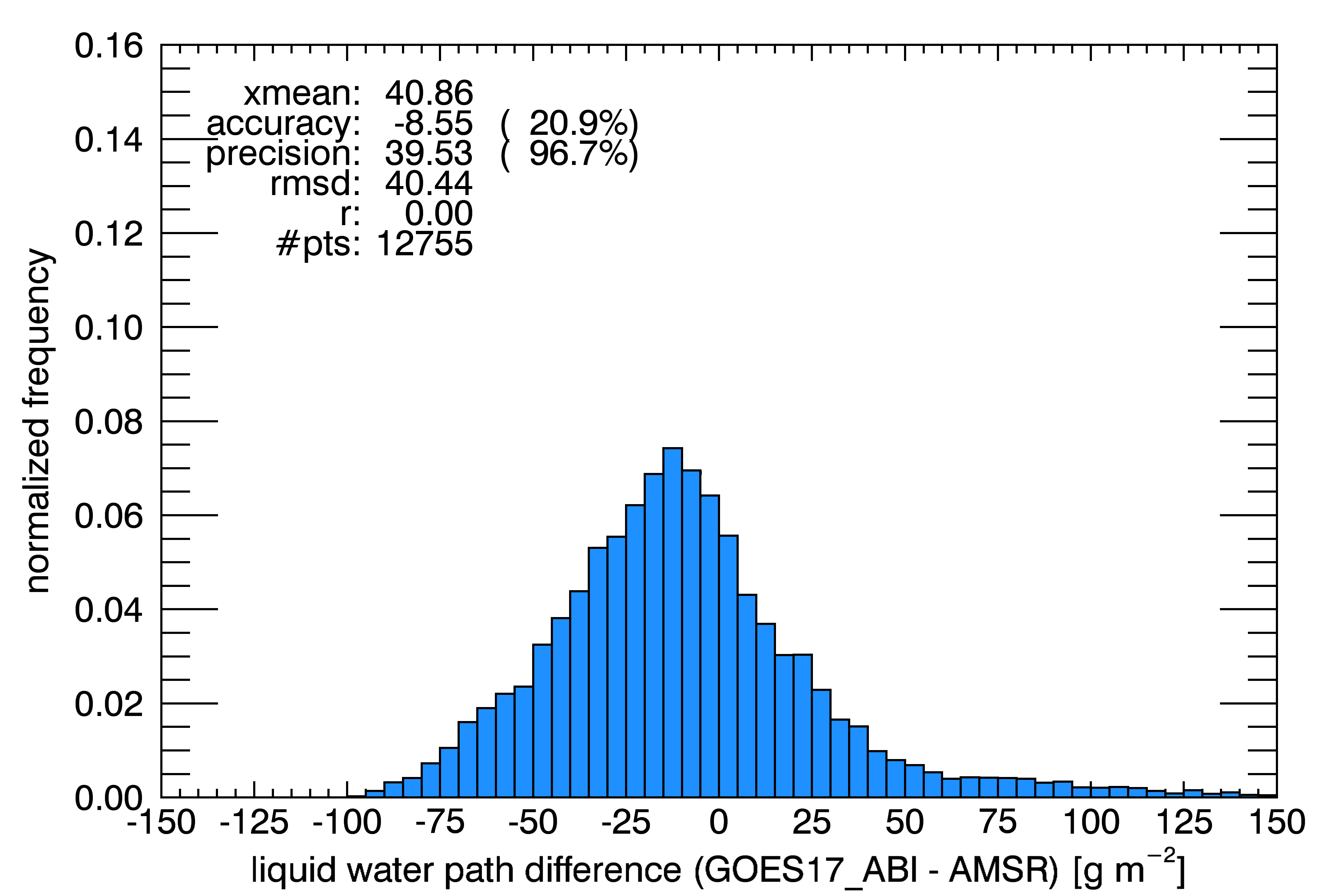 28
AMSR-2 vs ABI Comparison Description:LWP
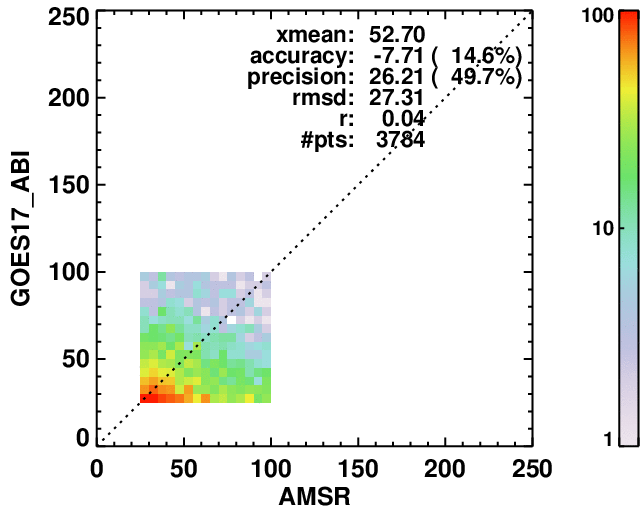 Same, but removed clear AMSR pixels that have LWP retrievals – reduces sampling, but comparisons is better

Restricted comparison to NCOMP requirement ranges of 1 < COD < 8 and NCOMP 25 < LWP < 100.

Comparison shows LWP accuracy specs are met.

Precision is very close. 

Need further filtering?

    Accuracy: 25 gm-2 or 15% 
Precision: 25 gm-2 or 40%
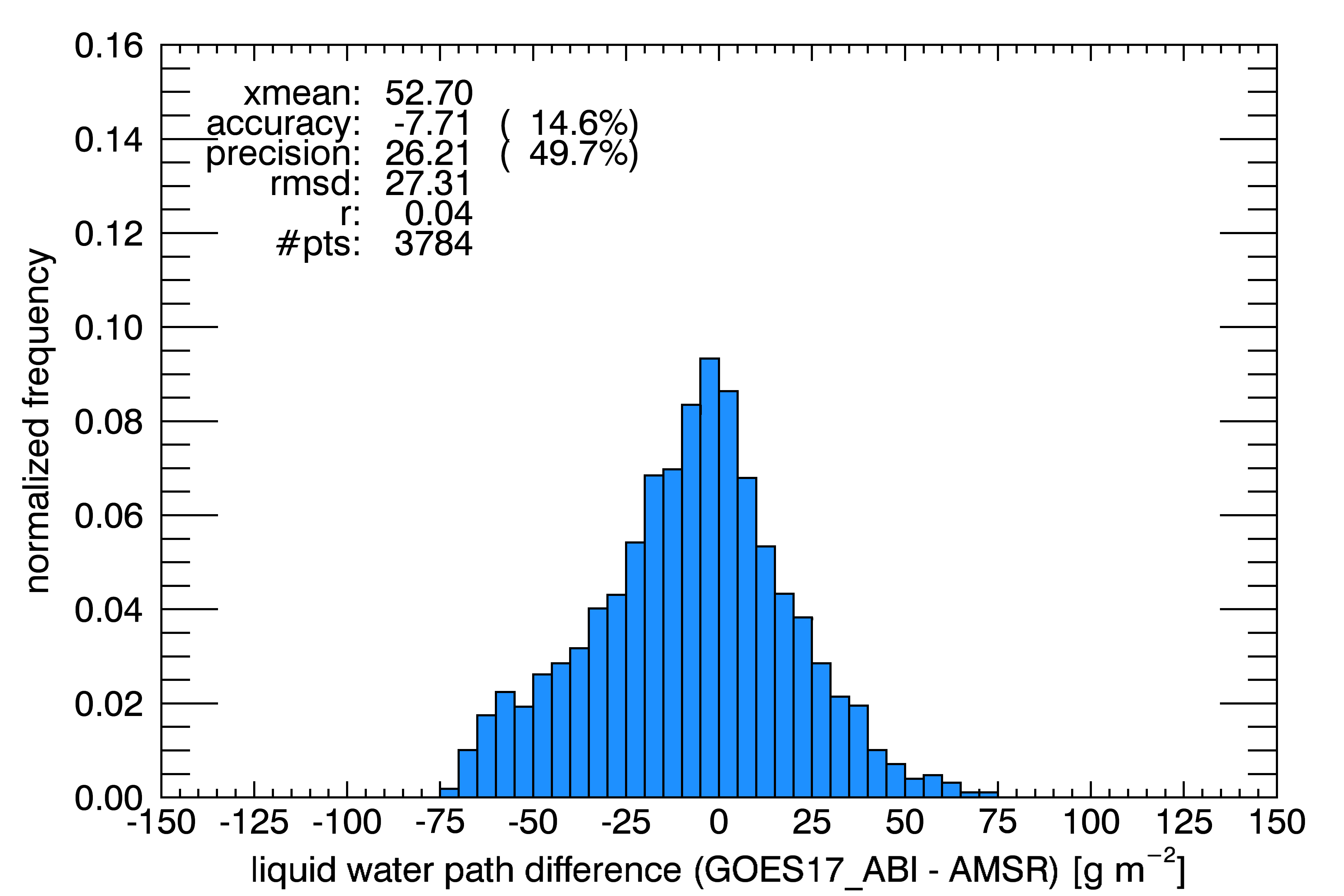 29
AMSR-2 vs ABI Comparison Description:LWP
Same, but employed the CALIOP 15-km cloud feature horizontal extent.

Comparison shows LWP accuracy specs are met or close to being met

Precision is very close. 

As with COD, strict filtering generally yields better performance, but reduces statistical significance.


    Accuracy: 25 gm-2 or 15% 
Precision: 25 gm-2 or 40%
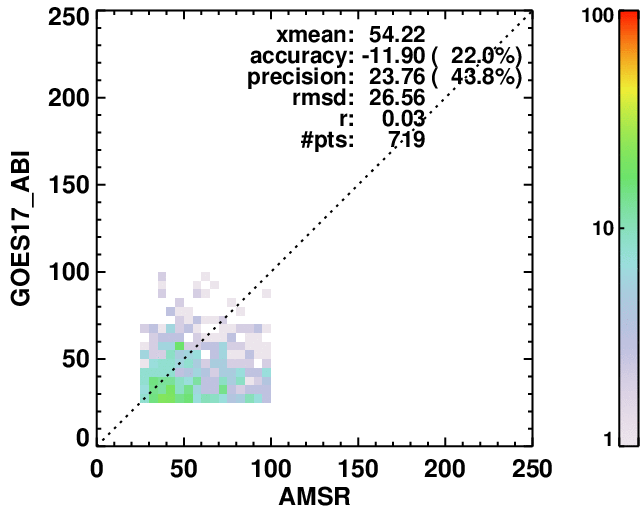 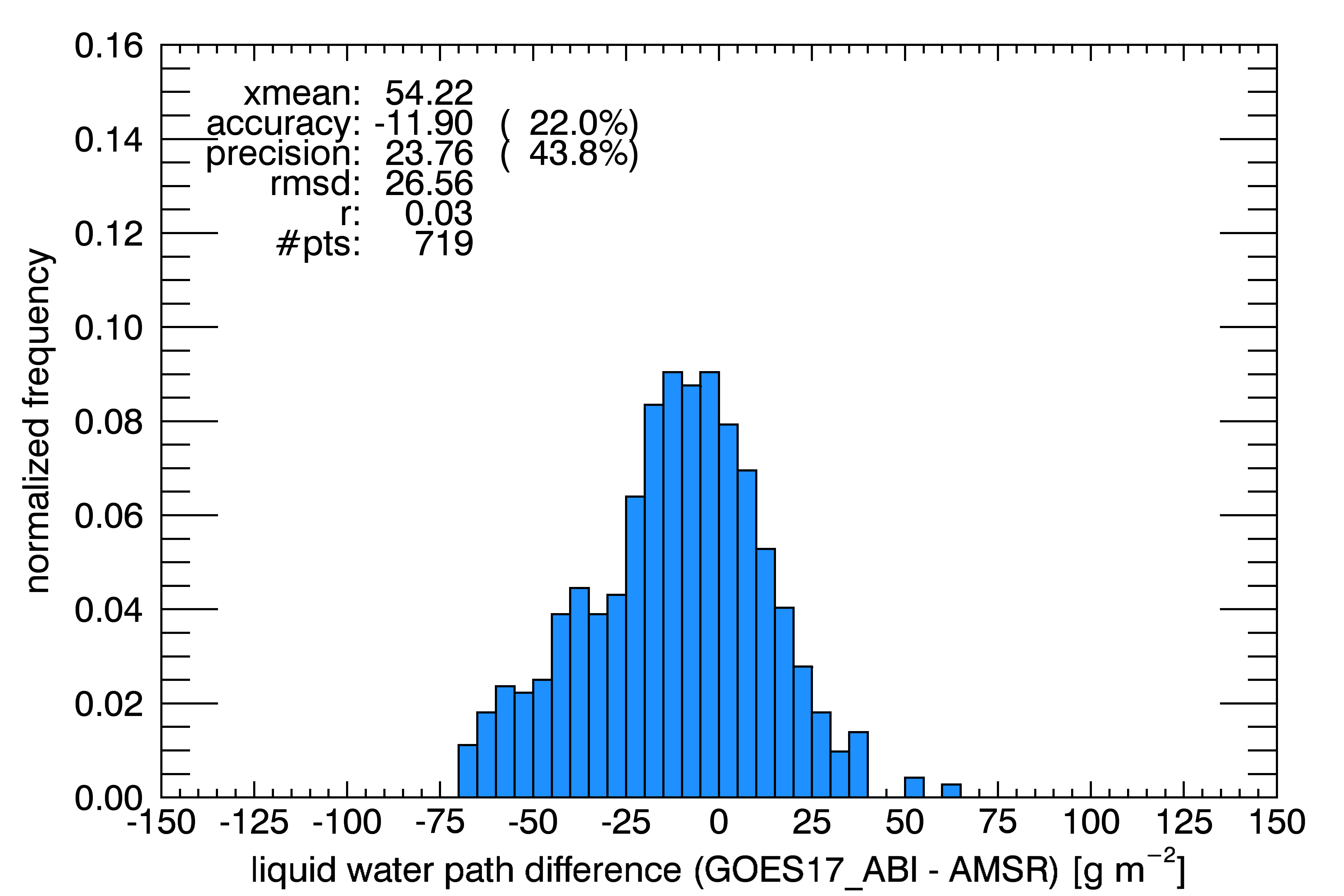 30
NCOMP CODRequirements vs Validation
May Requirements
Performance
PASSED
31
CPS and COD Validation Limitations
“Truth” datasets are difficult or impossible to find for CPS, so those validations are not performed.

Field experiment data may provide some opportunities for CPS validation, but the inherent differences between FOVs, full column vs partial column or point-specific measurements are difficult to overcome.

Comparisons to both CALIOP and CloudSat results have proven to difficult due to those products being not well understood.

Water cloud COD and LWP validation sources for optically thin clouds are typically not reliable, including AMRS2.
PASSED
32
SummaryNCOMP Requirements vs. Validation
COD comparisons with CALIOP show Accuracy is met at the Provisional Level (4.2%).

COD comparisons show Precision could be met at the Provisional Level (0.73), but that is 37.9%, so more CALIOP comparisons will be conducted.

Using LWP as a proxy for CPS indicates that liquid CPS can meet requirements (Accuracy = -11.9 gm-2 or 22% and Precision = 23.8 gm-2 or 43.8% gm-2)
PASSED
33
Nighttime PLPT Outcomes: Summary
All PLPT activities required to make Provisional have been completed.
PLPT on CONUS and Meso domains are not shown, but performance is the same as for full disk.
Validation results continue to show good performance.
Some behaviors revealed by PLPTs are under investigation:
Low COD bias at higher COD compared to GOES-16
High CPS for some ice clouds
While those behaviors will be addressed by conducting further validation and assessing potential algorithm updates in the coming months, users will be forewarned that there can be inter-satellite inconsistencies in some products.
Subsequent modifications will be based on team feedback.
34
Instrument/GPA Issues Identified Post-launch and Resolution Status
35
[Speaker Notes: PRO Fills In]
Product Maturity Assessment
36
Path to Delta Review for Hot Periodand Eventual Full Maturity
We expect to apply the same PLPTs for Full Maturity.
Will collect more days of L1, L2, and IPs so that more validation opportunities are obtained in both hot and cold periods.
Will evaluate predictive calibration usage for highly impacted hours, although for hot periods expect NCOMP results to be degraded.
Will explore loop heat pipe issues, including coordinating with upstream groups. Plan to develop a DQF-focused solution since using channels that are not impacted as much does not seem feasible. 
Will continue to explore additional validation opportunities for all products.
An update to NCOMP’s cloud emittance parameterization LUT is currently being evaluated. An update to GOES-16 and GOES-17 ABI spectral response functions is anticipated, so NCOMP LUT may need an additional update to reflect those SRFs. Any upstream algorithms and NCOMP inputs utilizing the new SRFs could also impact NCOMP.
Although changes to the spectral response function are expected to improve NCOMP performance, will continue to explore COD and CPS algorithm improvements.
37
[Speaker Notes: can add as many slides as needed.    Large importance]